State or National Regulator
Australian Approach to Nuclear Forensics
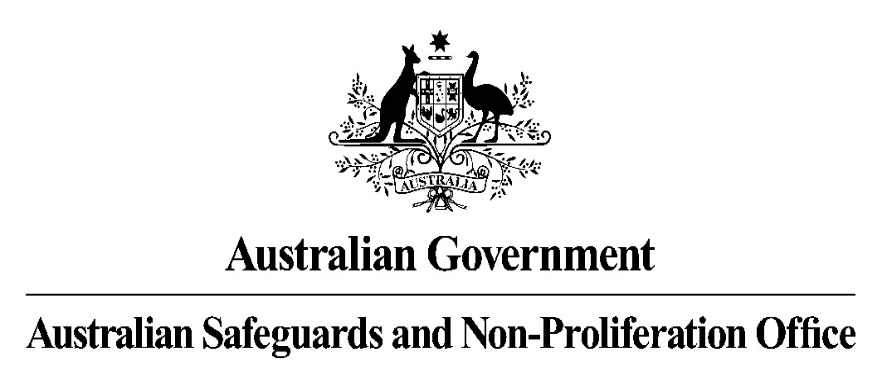 IAEA
ANSTO, ARPANSA, ASNOAustralia  Stephen Marks and Lyndell Evans
Local Authorities (Police)
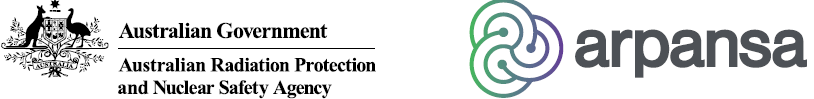 ANSTO (Nuclear Forensics)
ASNO (Nuclear Safeguards)
Roles and Responsibilities
National Laws
Nuclear Non-Proliferation (Safeguards) Act – 1987
ARPANS Act -1998
Weapons of Mass Destruction Act 1995 
Customs Act 1901 
Every State and Territory has its own response plan for nuclear material out of regulatory control. Generally covered under a standard CBRN plan.
Local Authorities (police) - Run the investigation with the assistance of one or more of the following agencies:

State Regulators – varying degree of capabilities  
ANSTO – Nuclear forensic capability 
ARPANSA – National regulator with search, characterisation and recovery capability 
ASNO – Control of nuclear material and reporting to the IAEA
Nuclear Forensics Model Action Plan
Local Authorities work with the regulators and national experts to conduct an investigation.
Existing Nuclear Forensics Capabilities
ANSTO has the designated nuclear forensics laboratory which includes the following capabilities: 
Accelerator Mass Spectrometry (AMS) 
Inductively Coupled Plasma Mass Spectrometry 
Radiochemical Laboratory
Gamma spectrometry Laboratory
Scanning electron microscopy
Communication
 of Findings
Safeguards - reports to IAEA
Nuclear material - reports to ITDB
Forensics - reports to GICNT, INTERPOL, PSI, Global Partnership